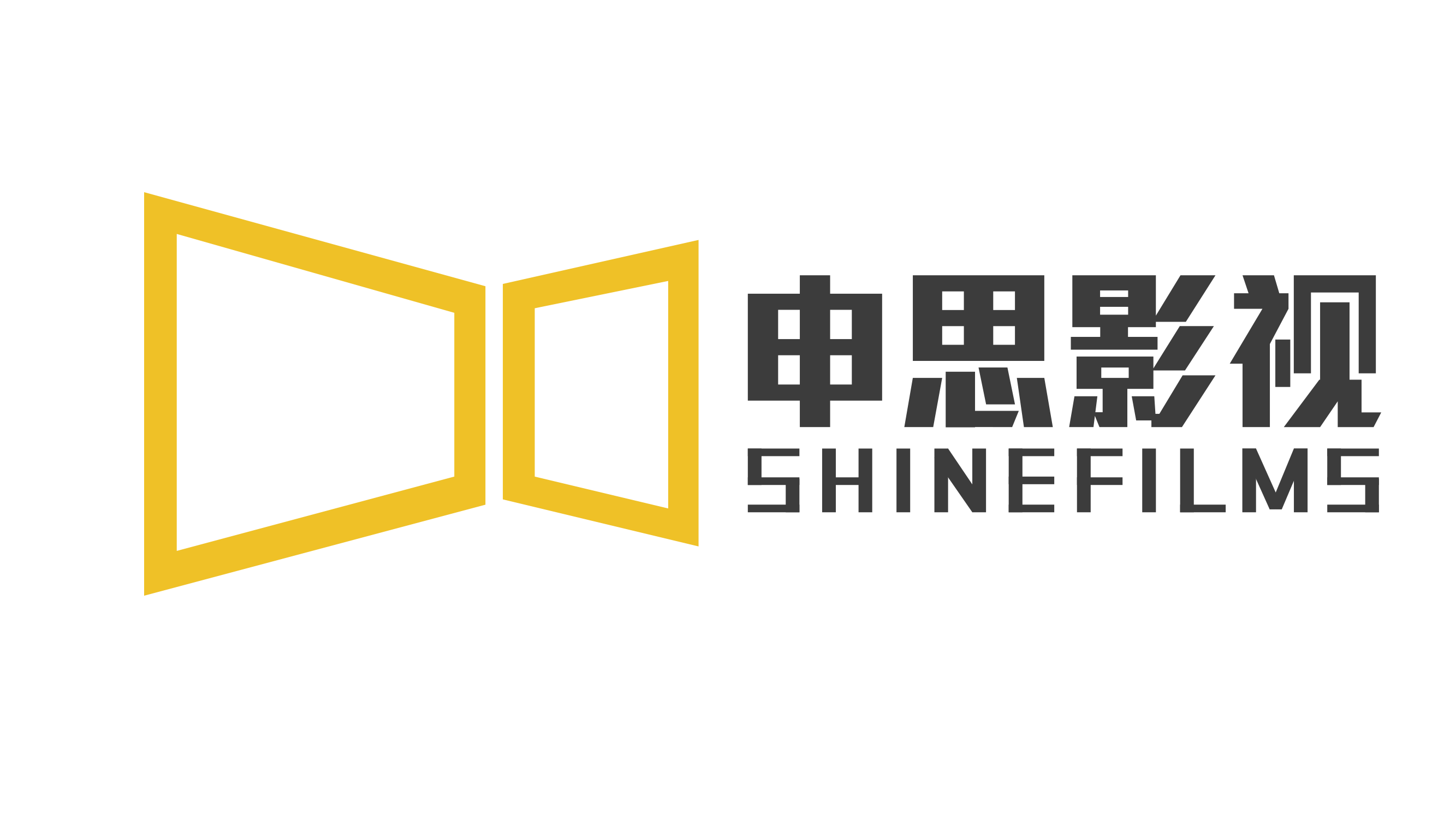 | 核心成员
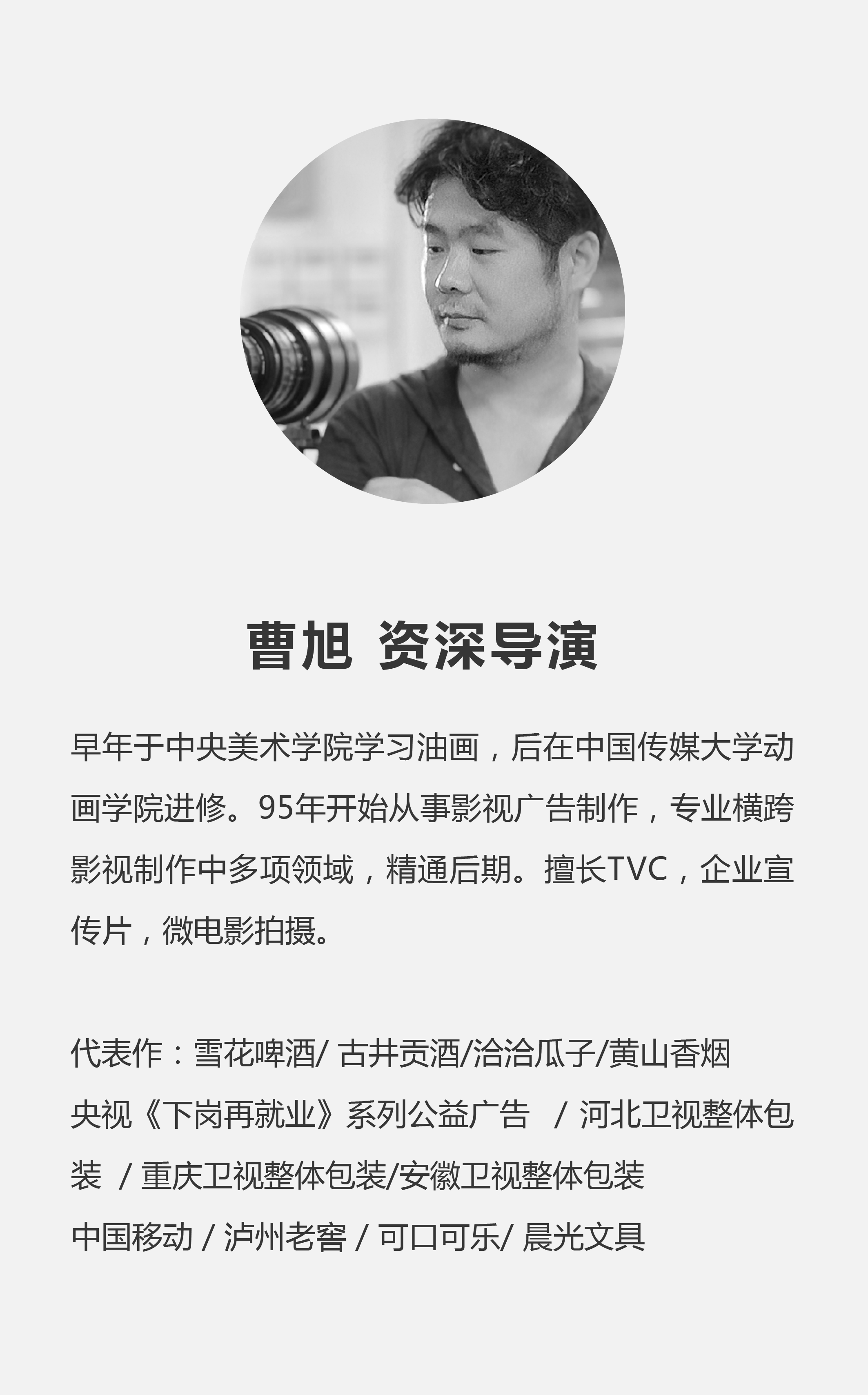 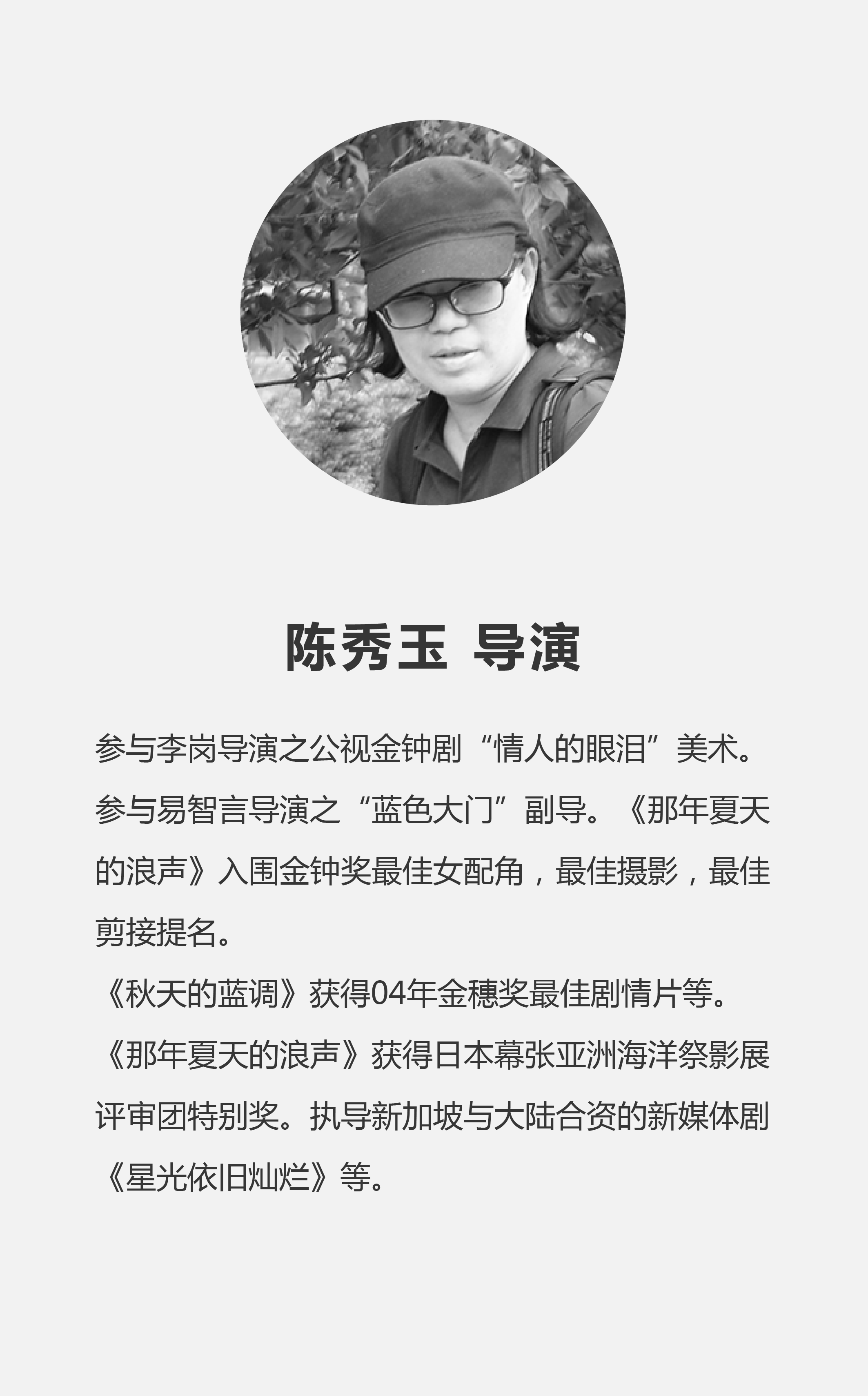 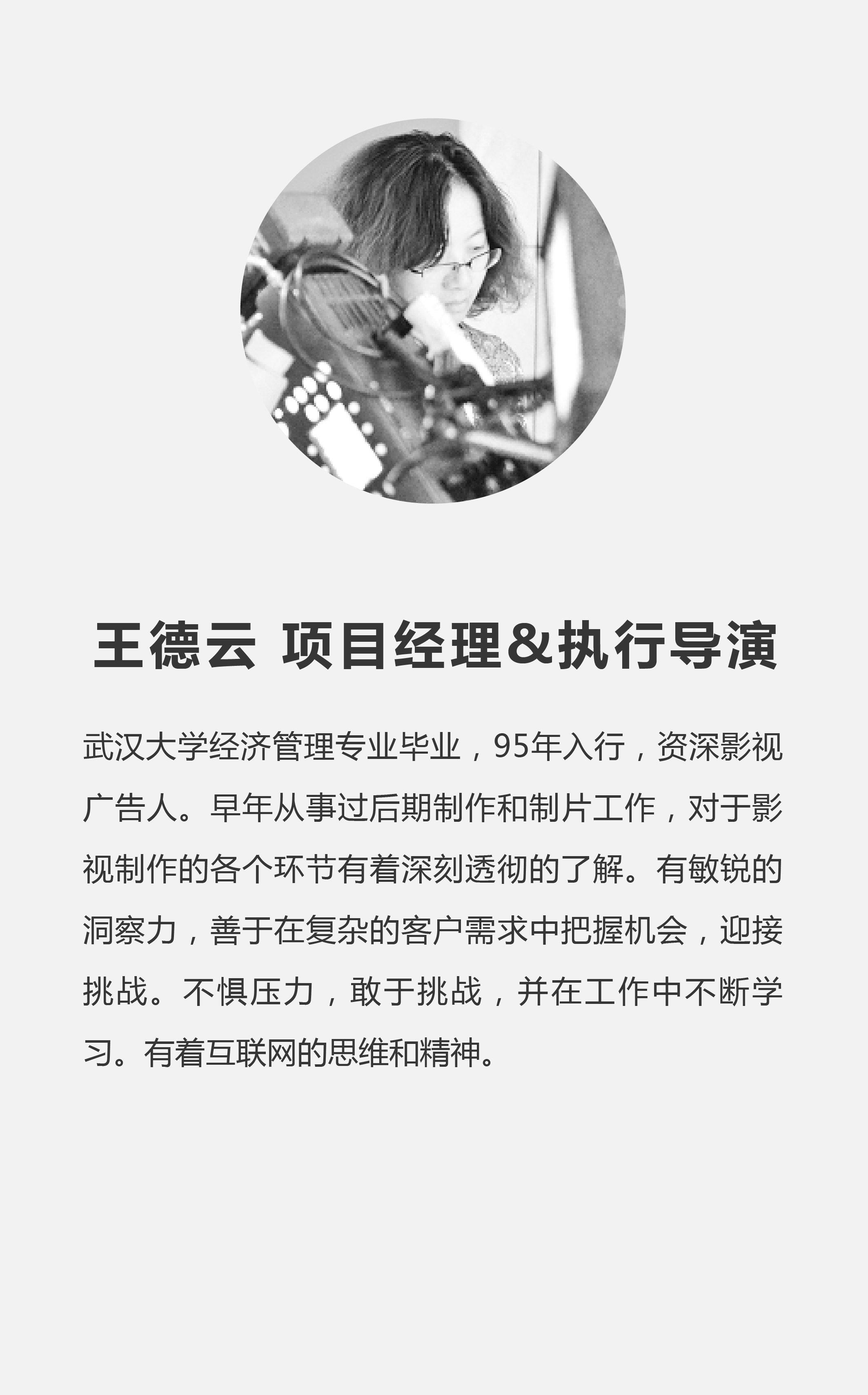 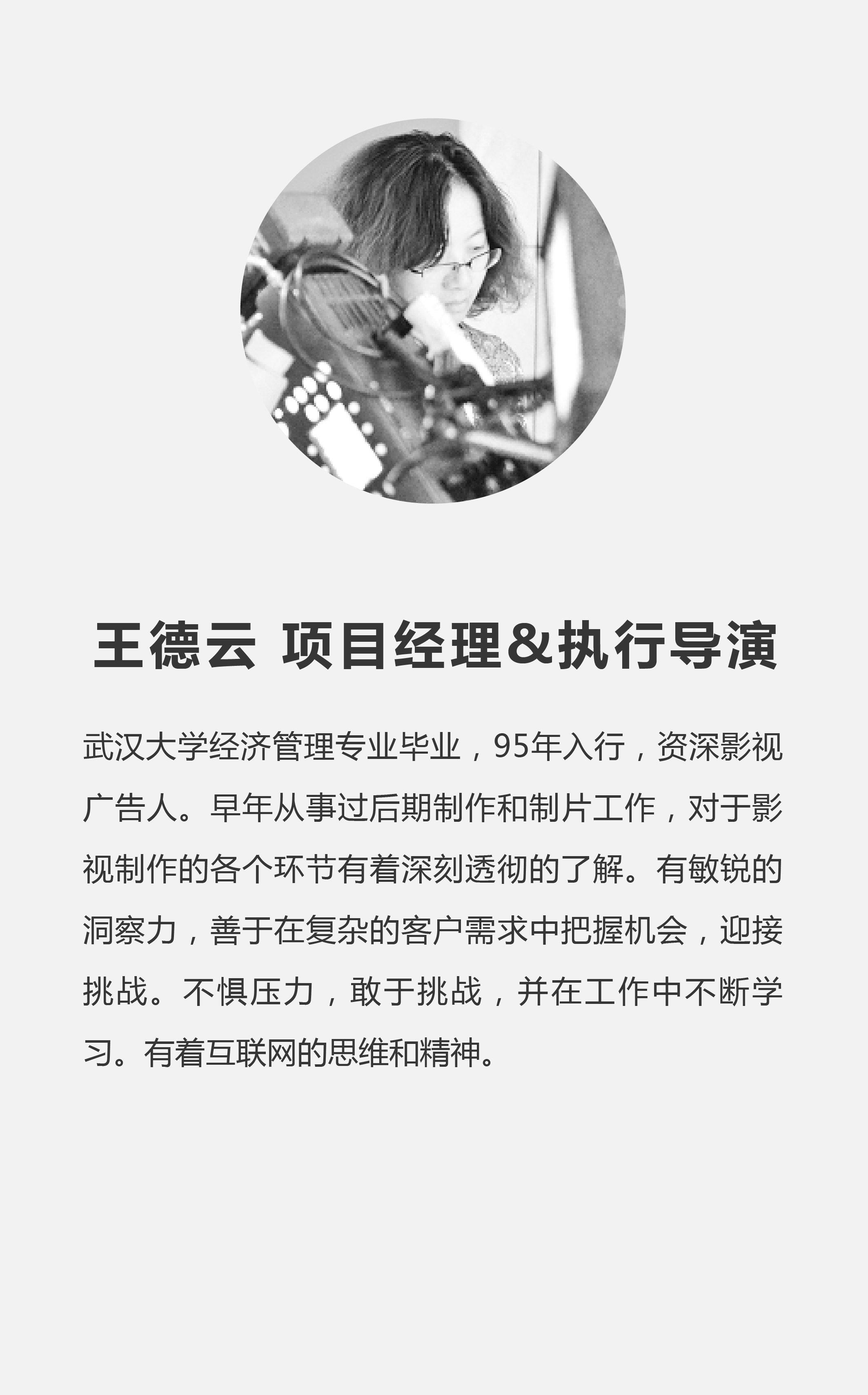 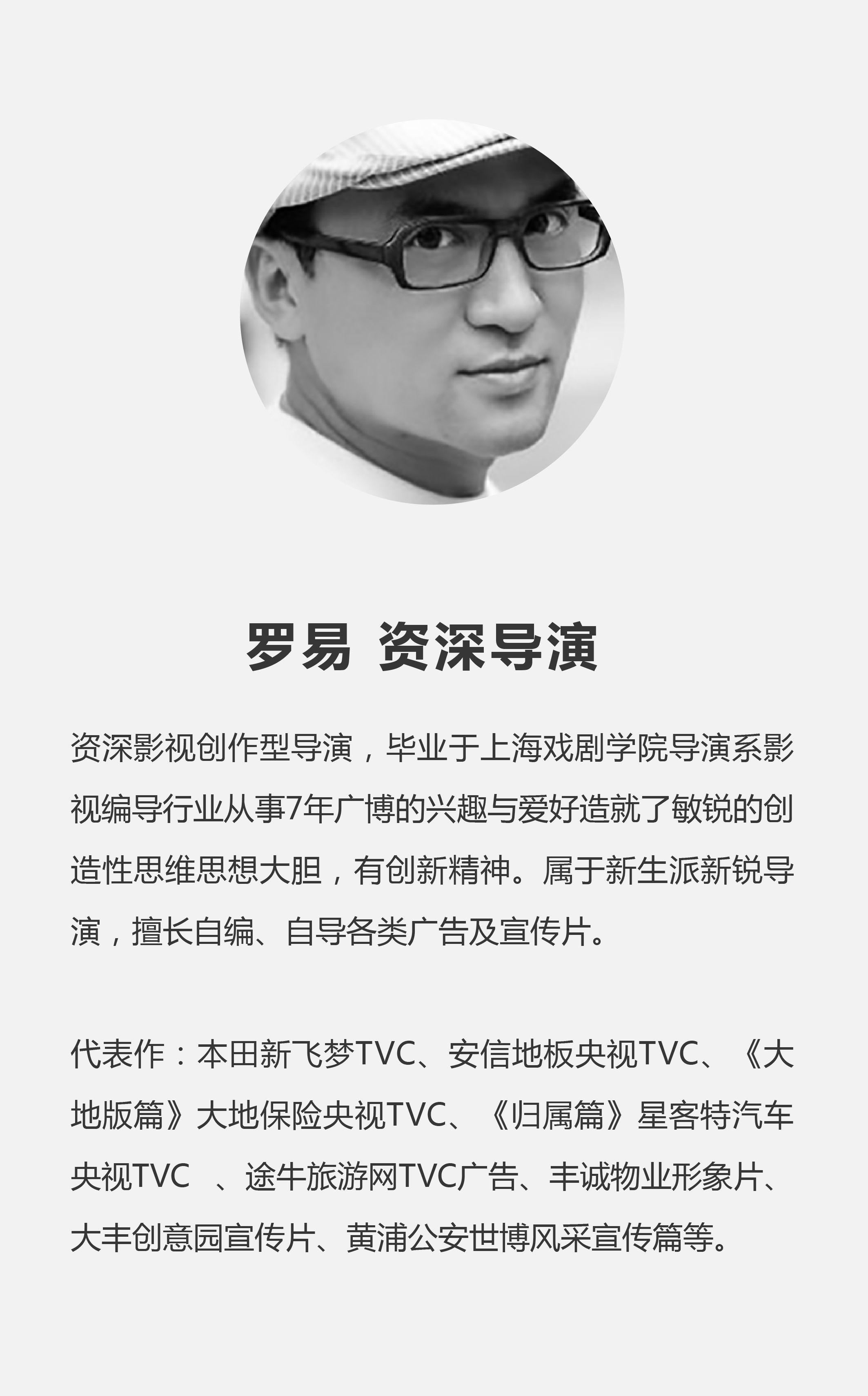 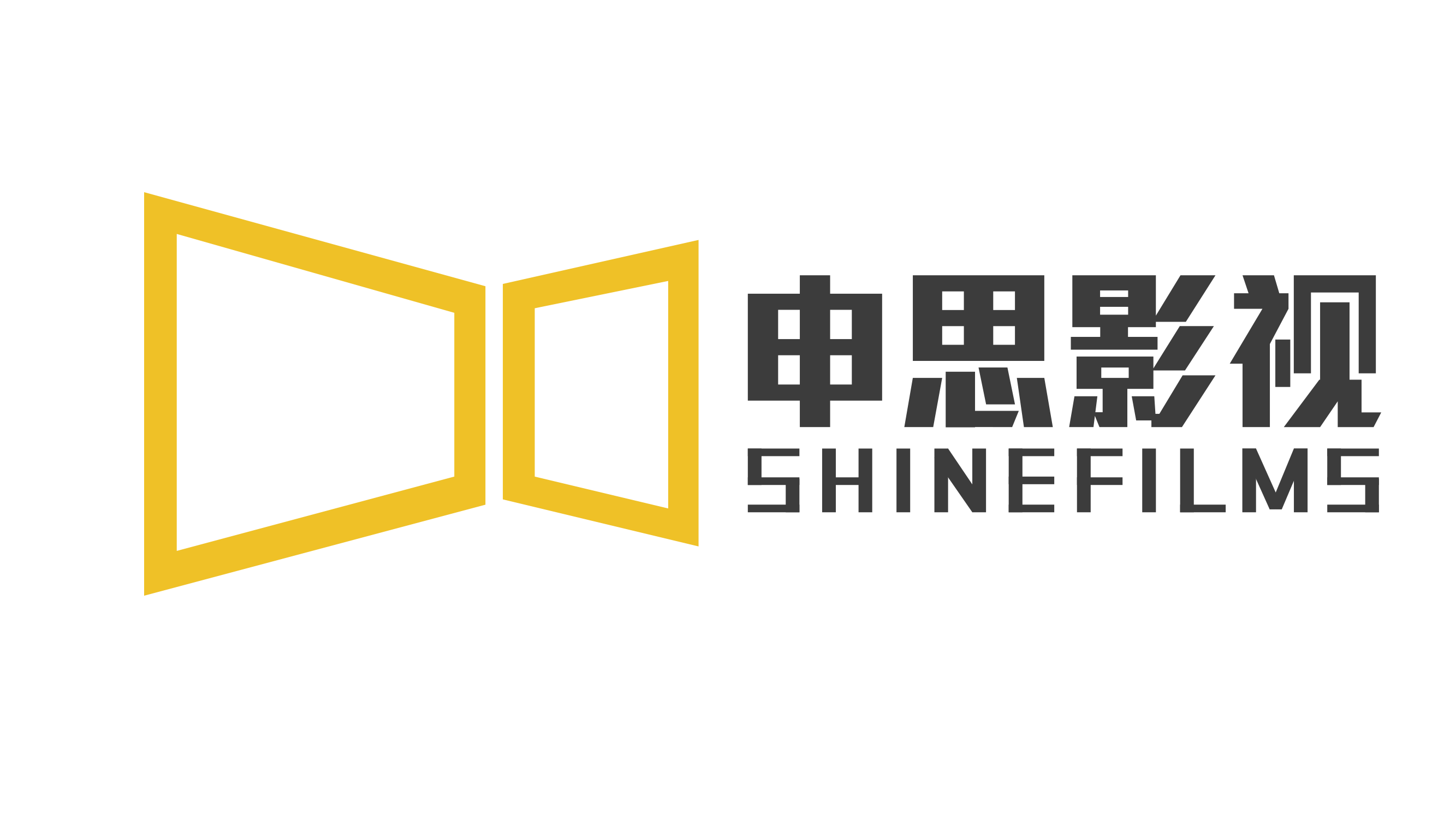 | 核心成员
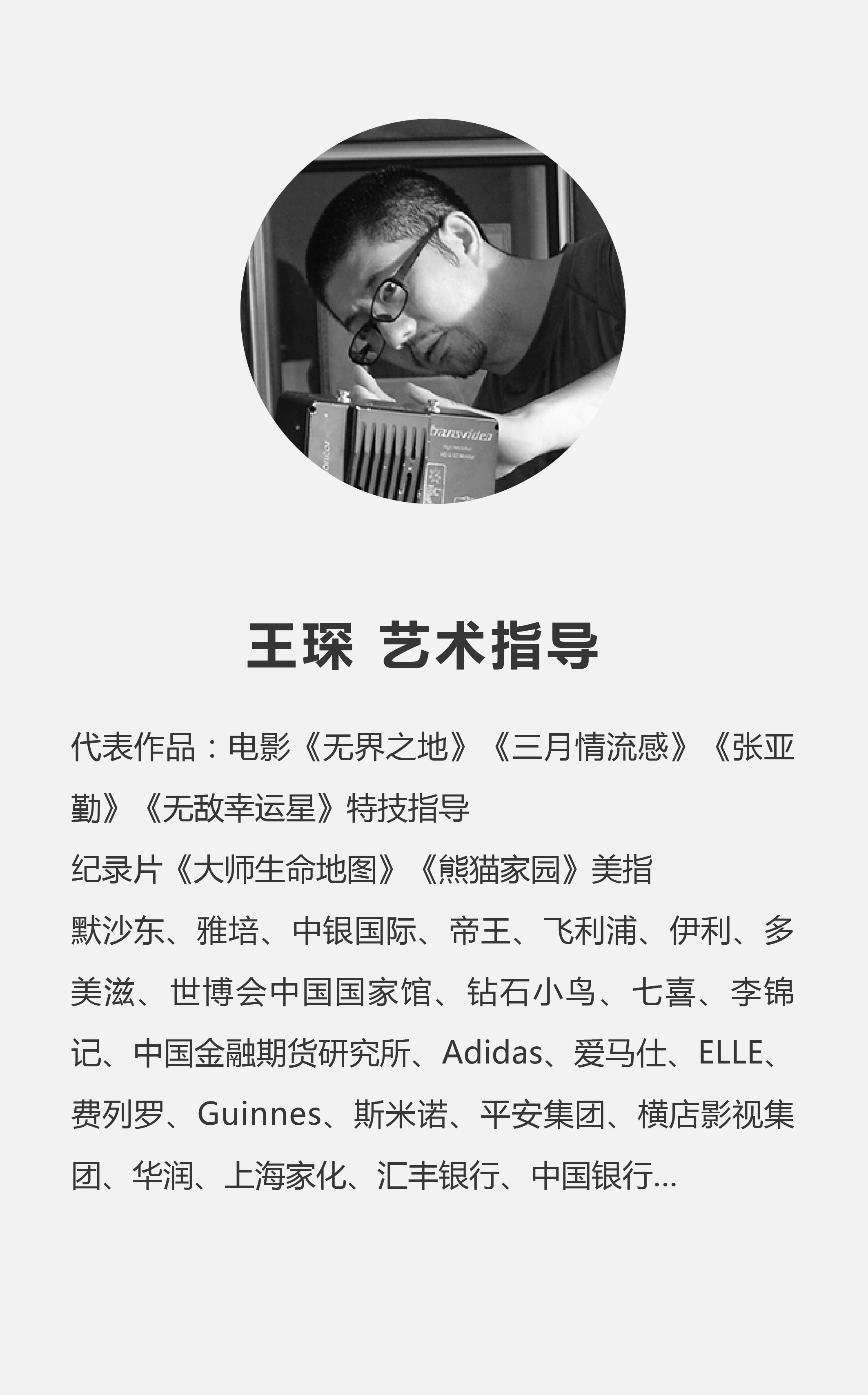 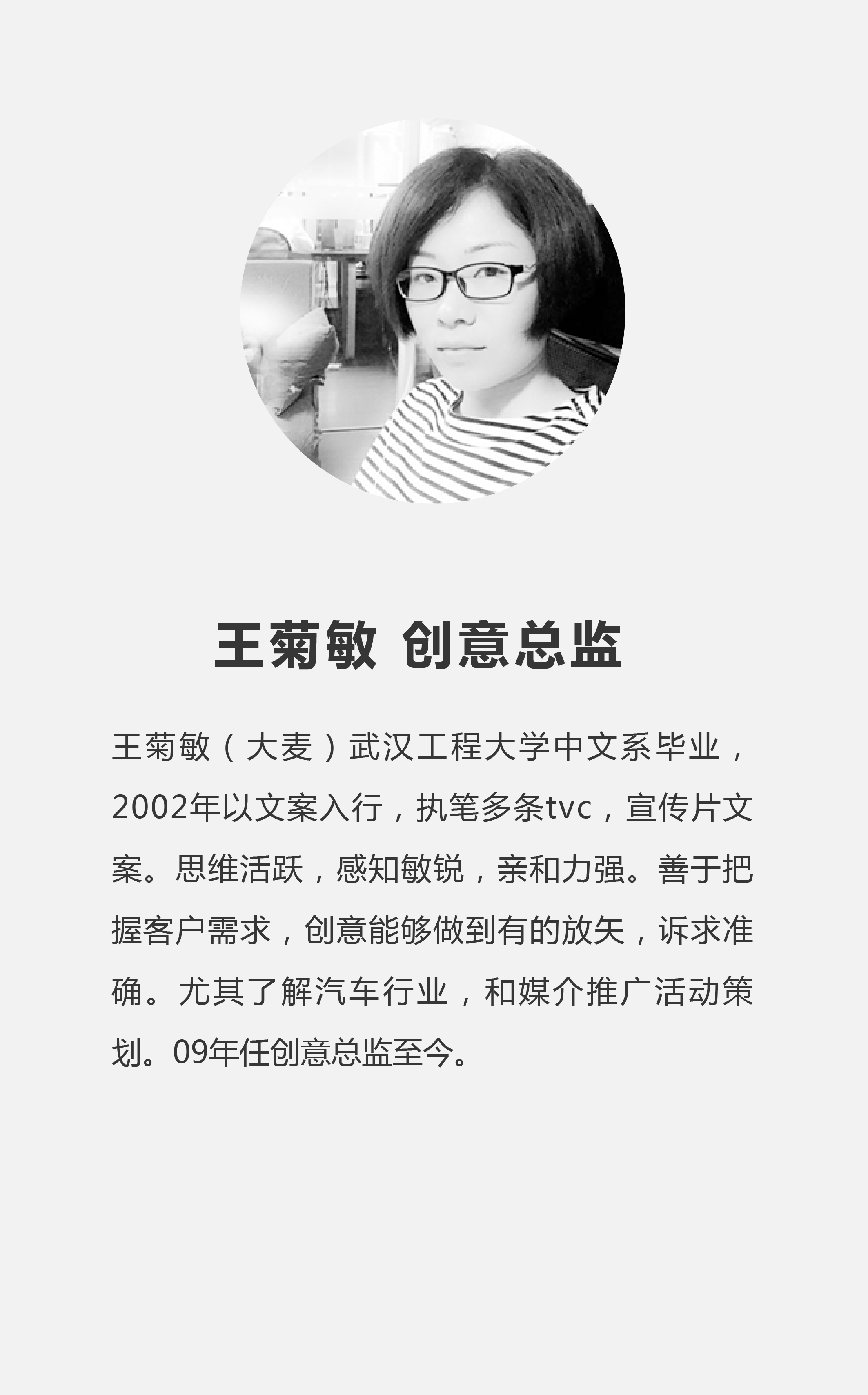 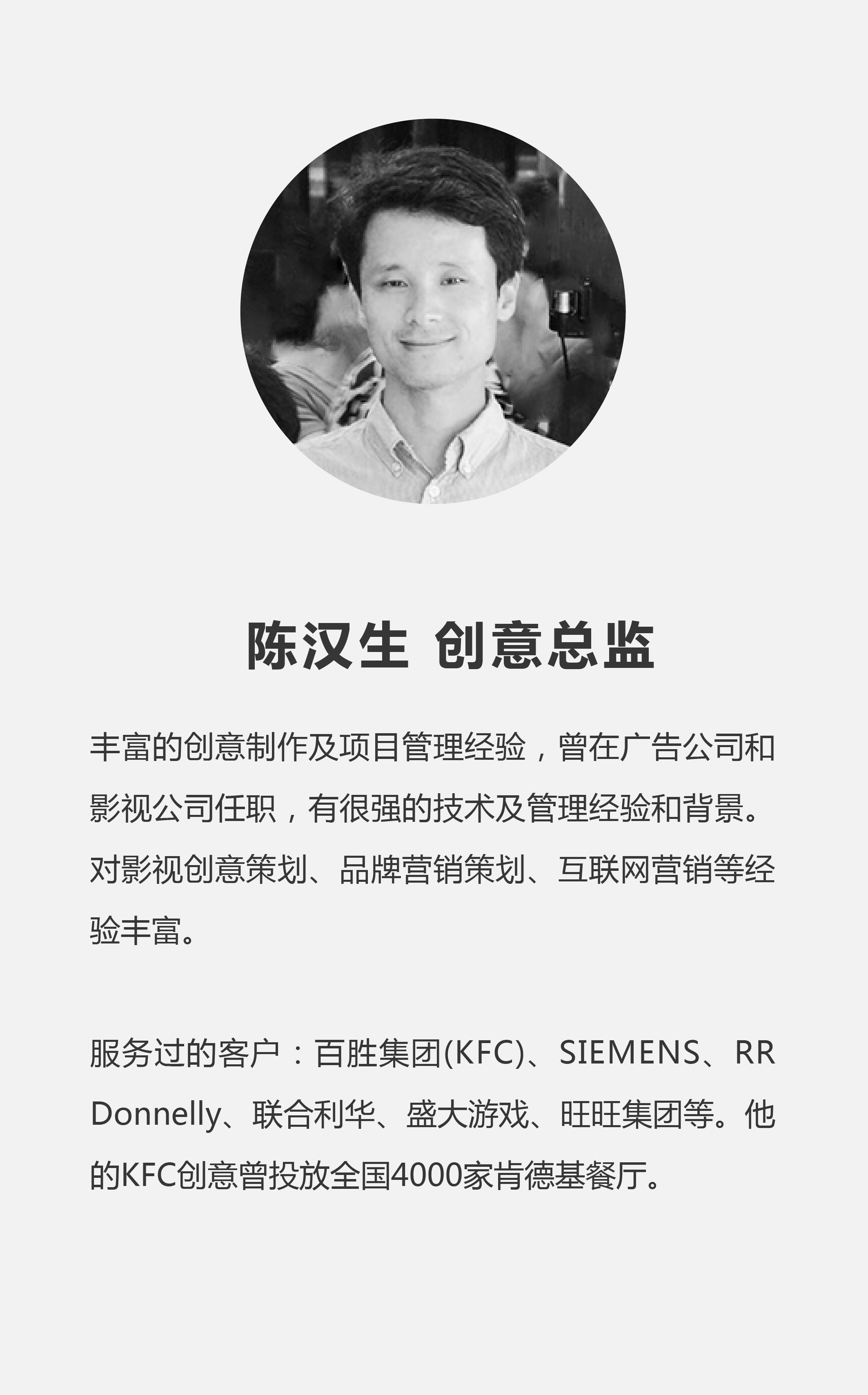 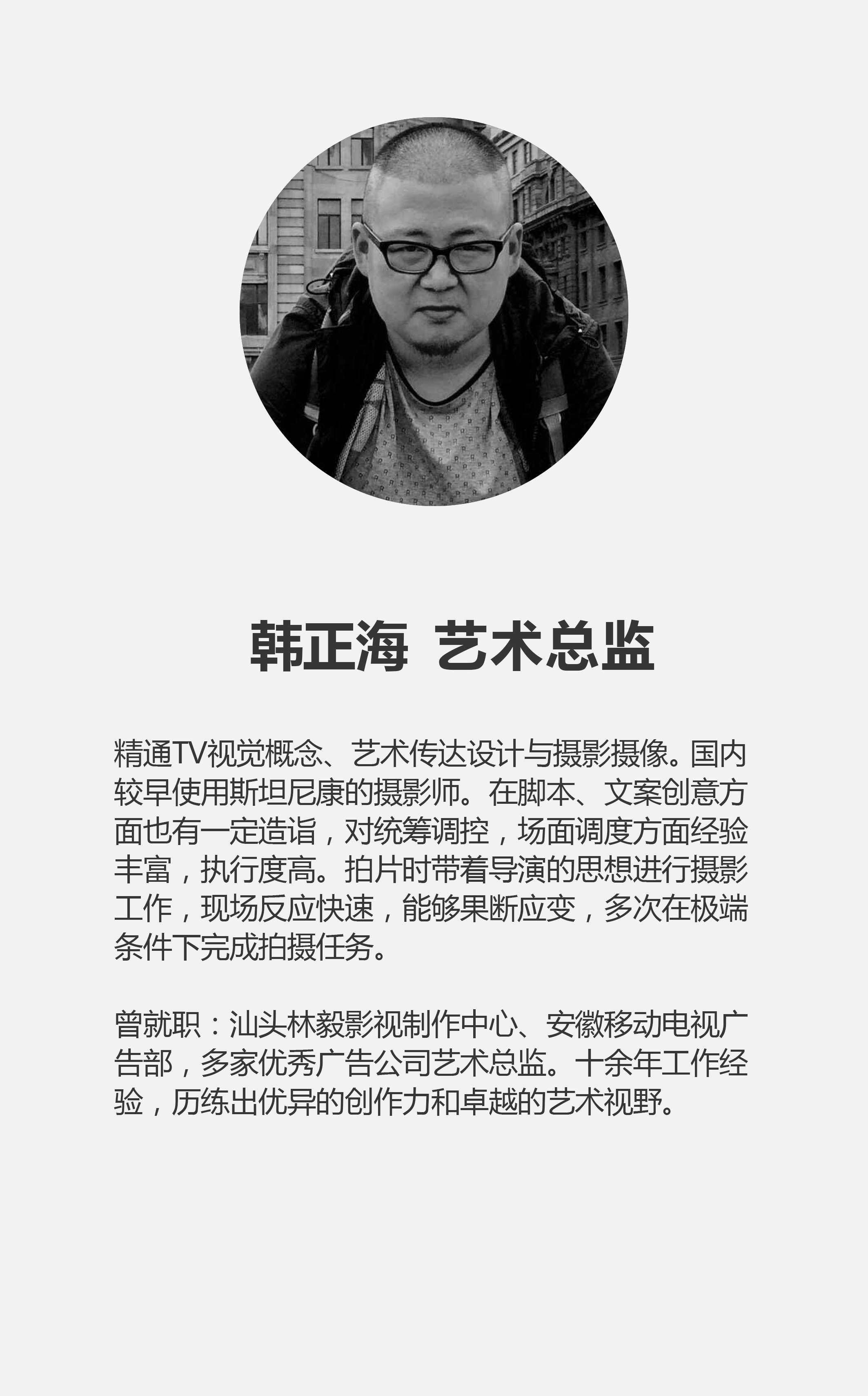 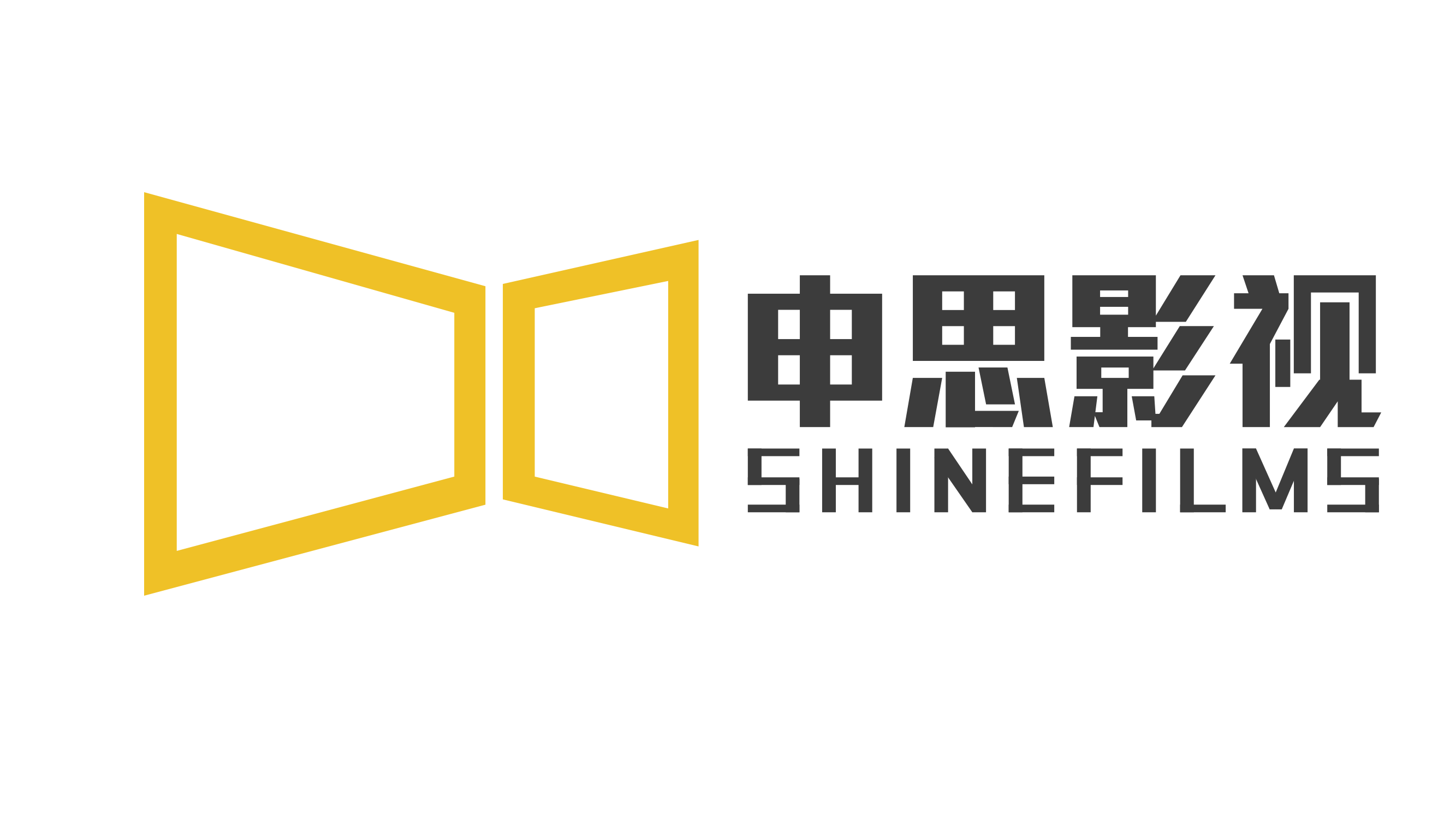 | 核心成员
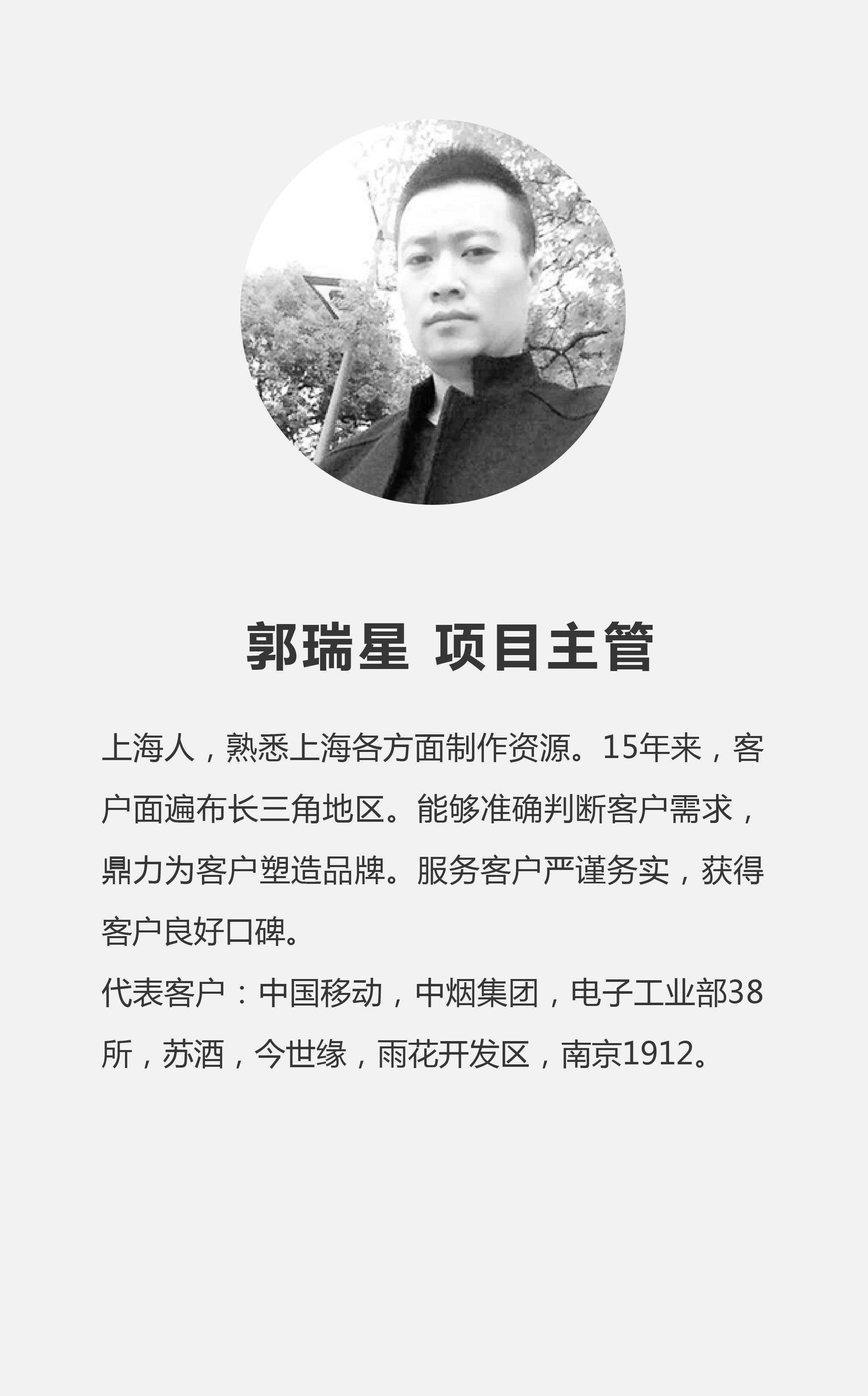 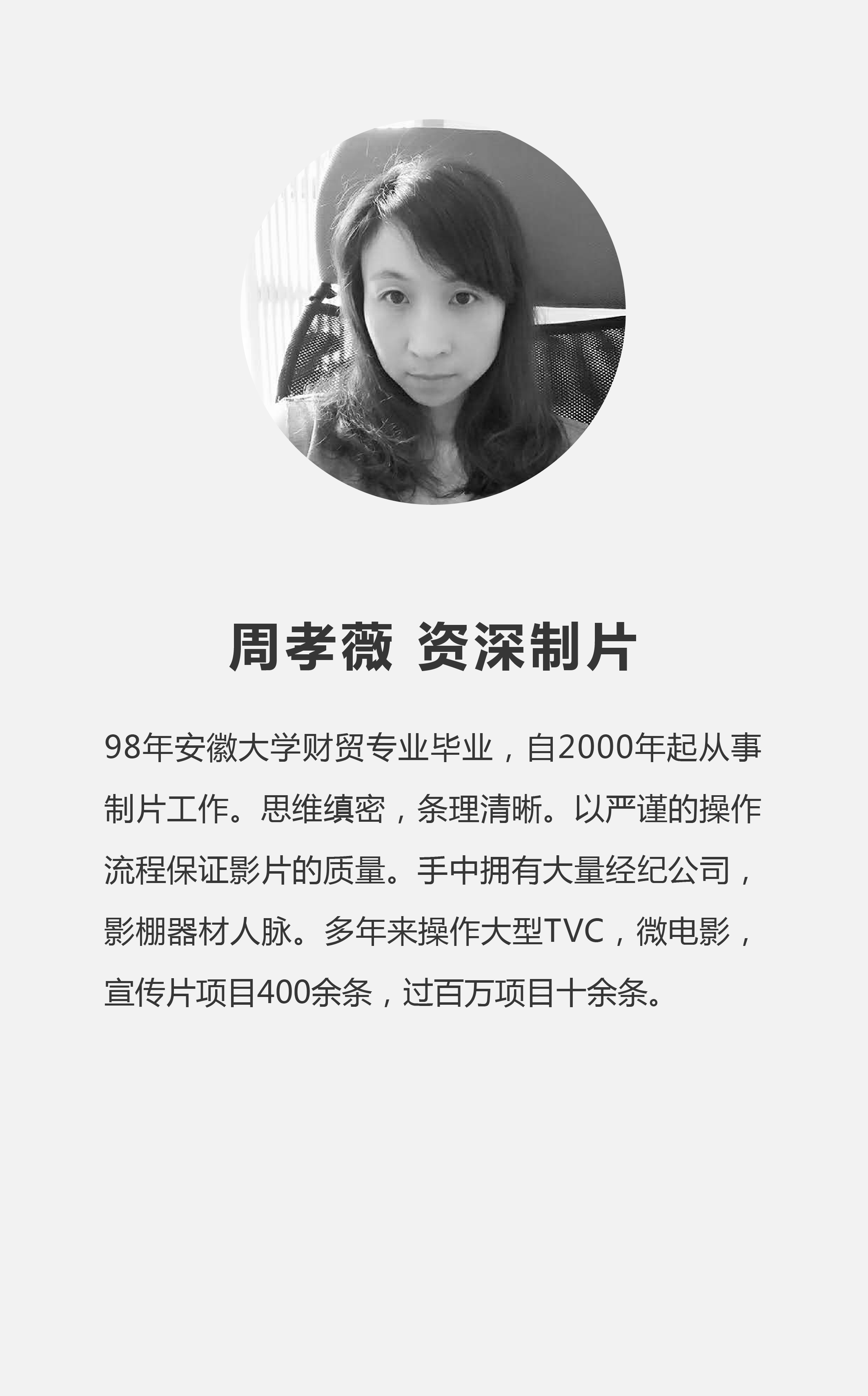 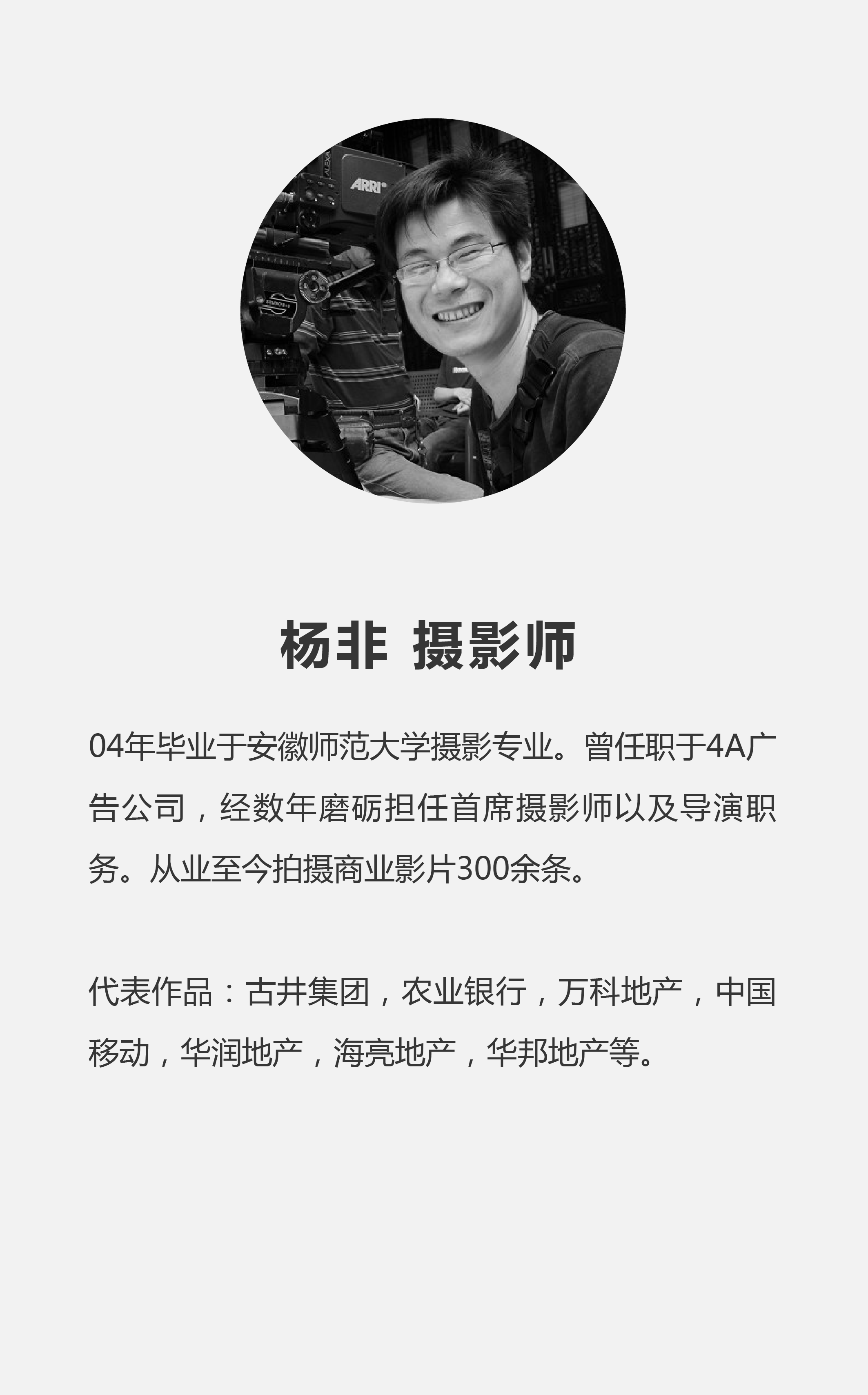 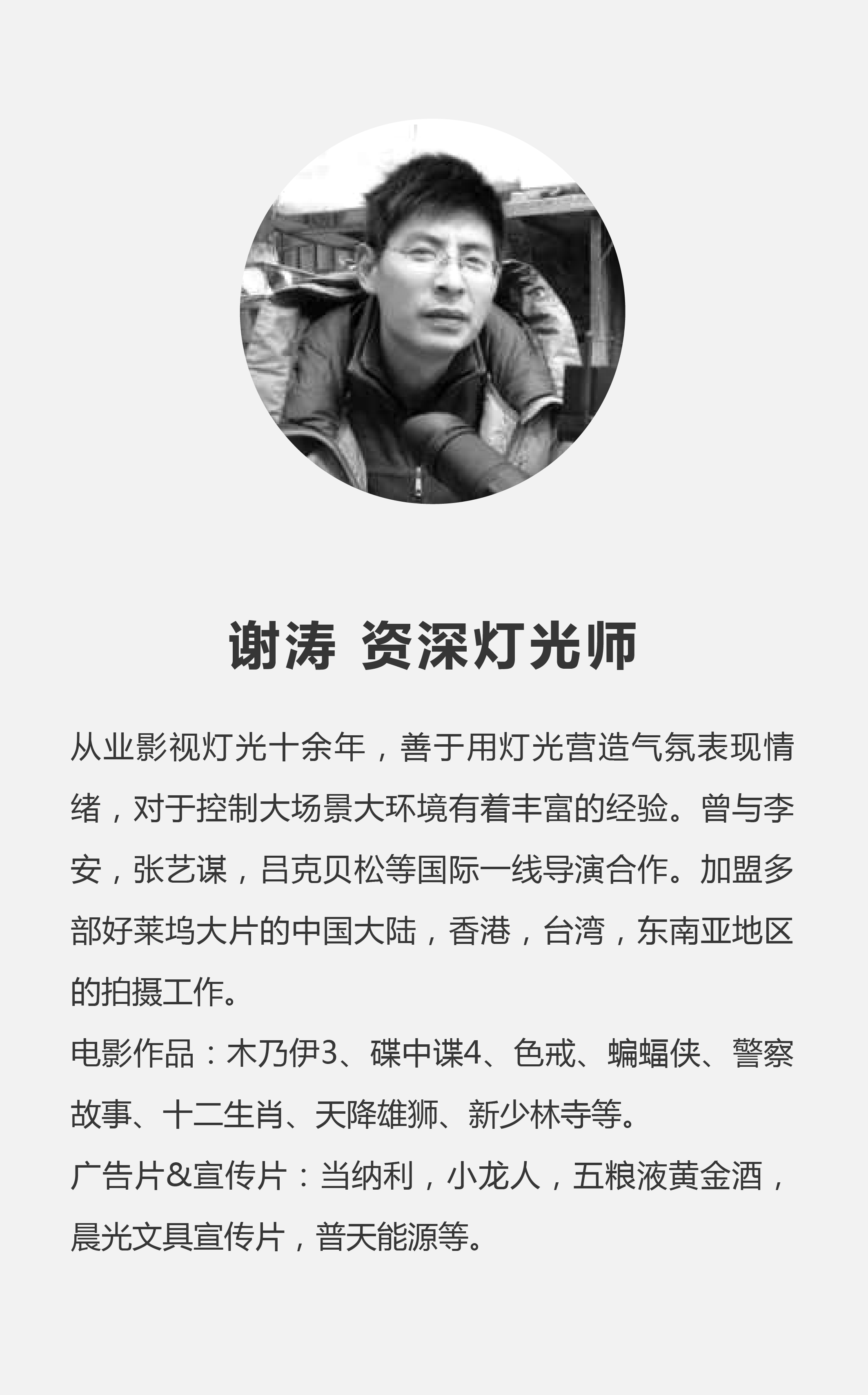